会場
（院外薬局2階　ゼブラ棟だんだん
カンファレンスルーム）
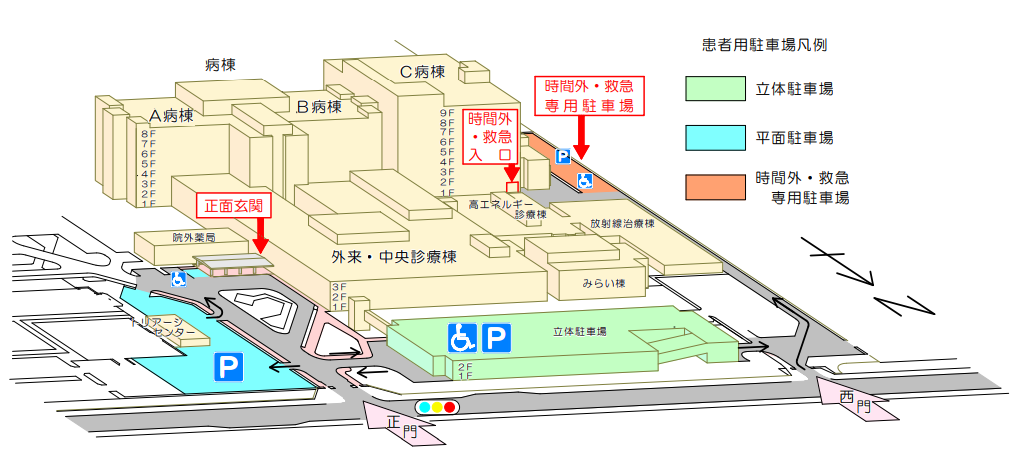 駐車場は平面駐車場又は立体駐車場をご利用下さい